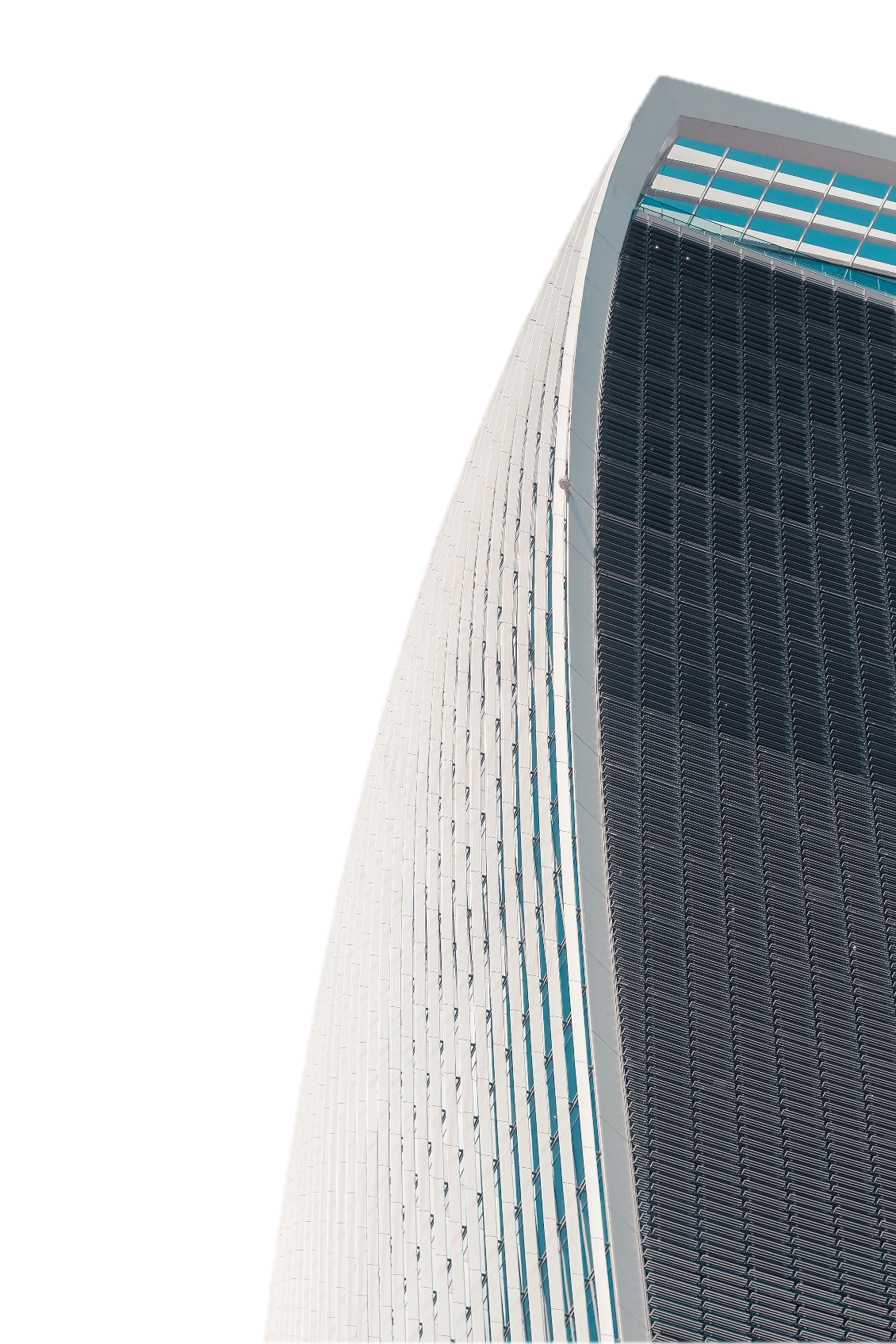 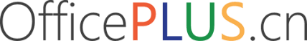 XXX科技有限公司
渐变色工作汇报模板
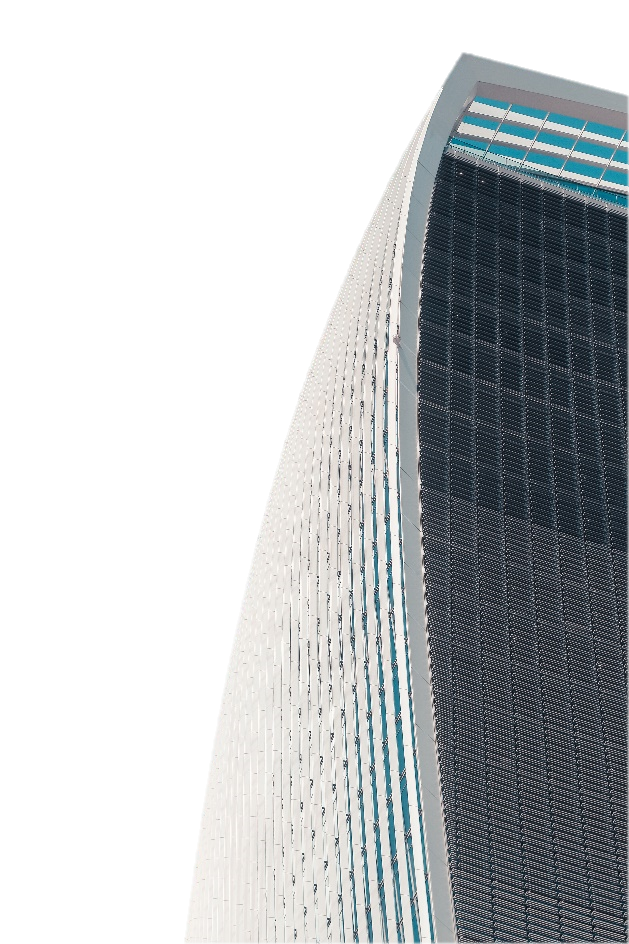 BLUE BUSINESS WORK REPORT TEMPLATE BLUE BUSINESS WORK REPORT TEMPLATE
汇报人：OfficePLUS
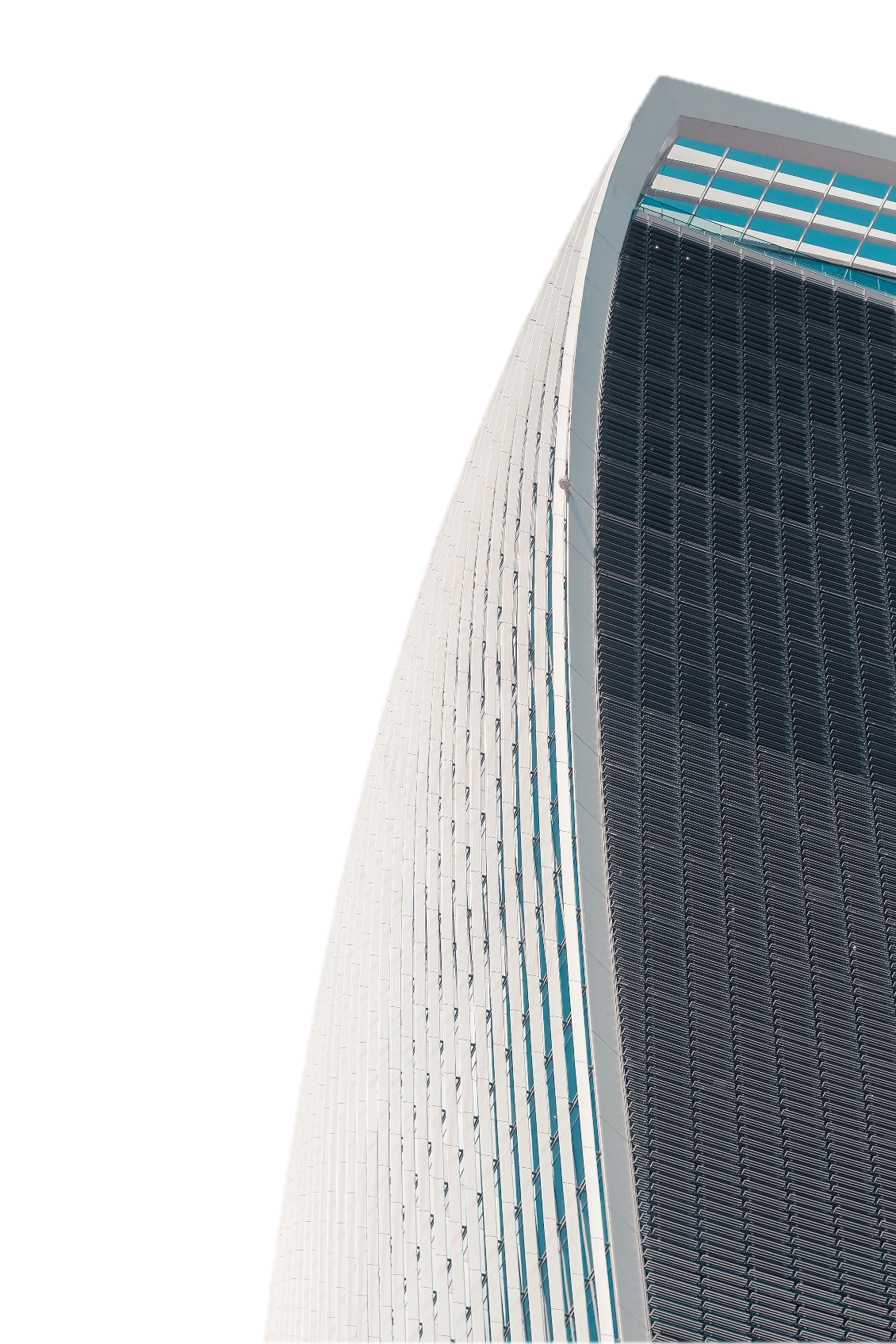 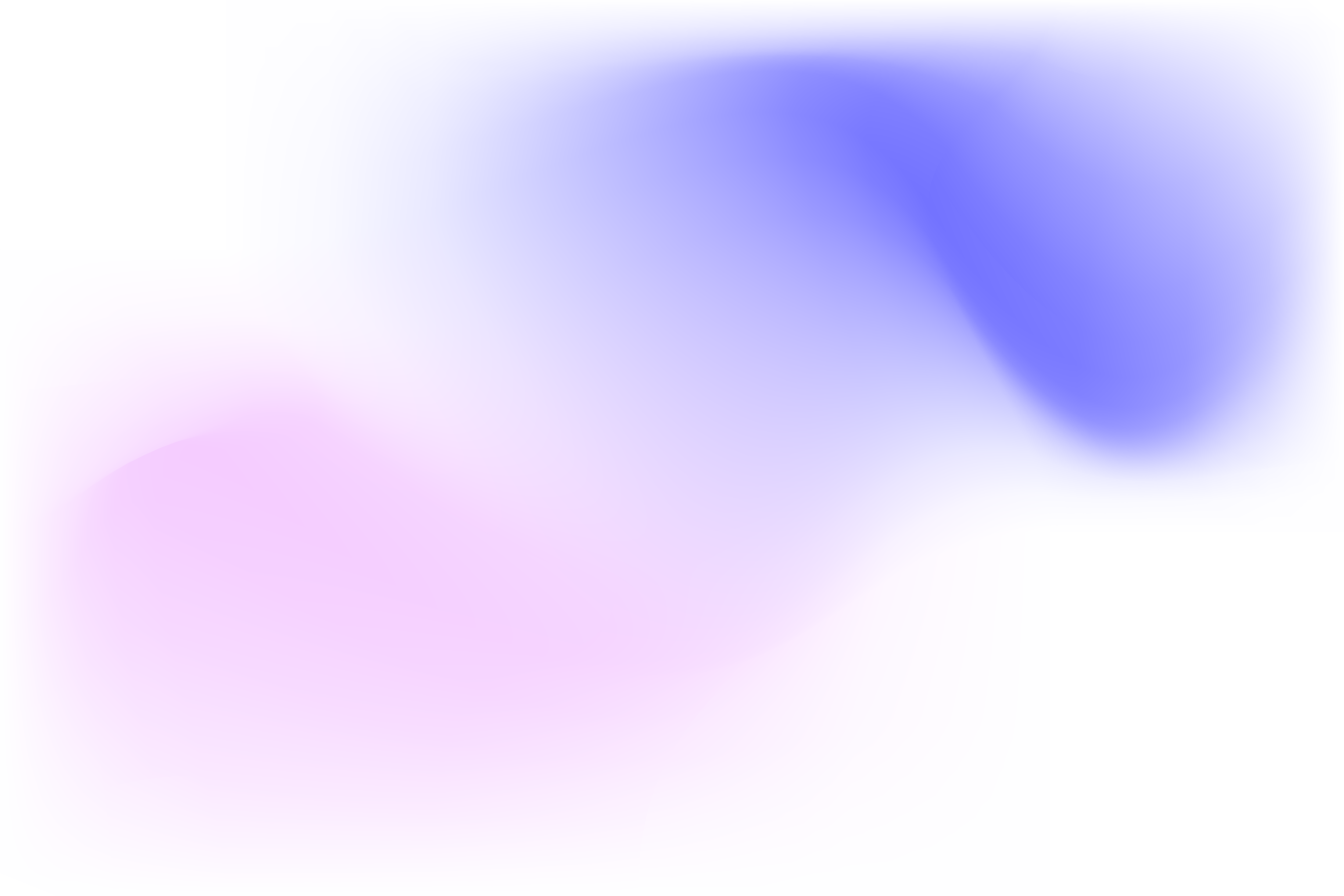 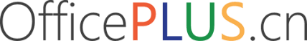 目录：
01
近期工作汇报
RECENT WORK REPORT
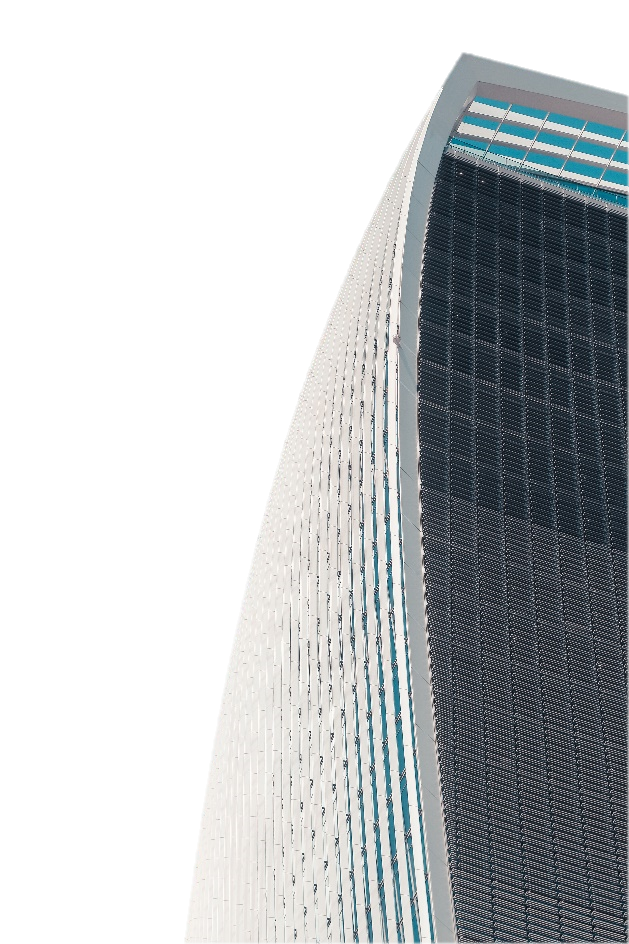 02
项目进展总结
PROJECT PROGRESS SUMMARY
03
未来工作计划
FUTURE WORK PLAN
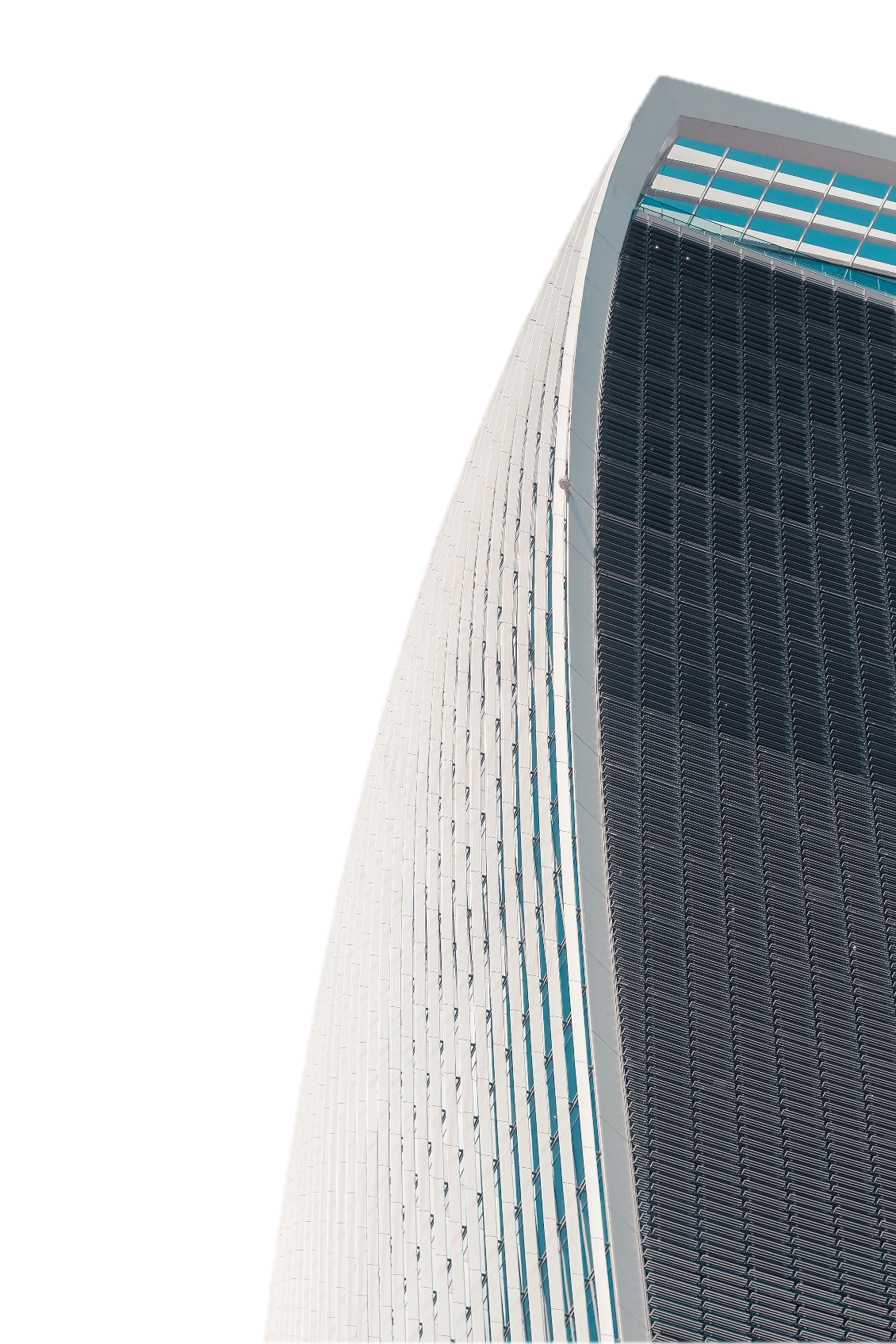 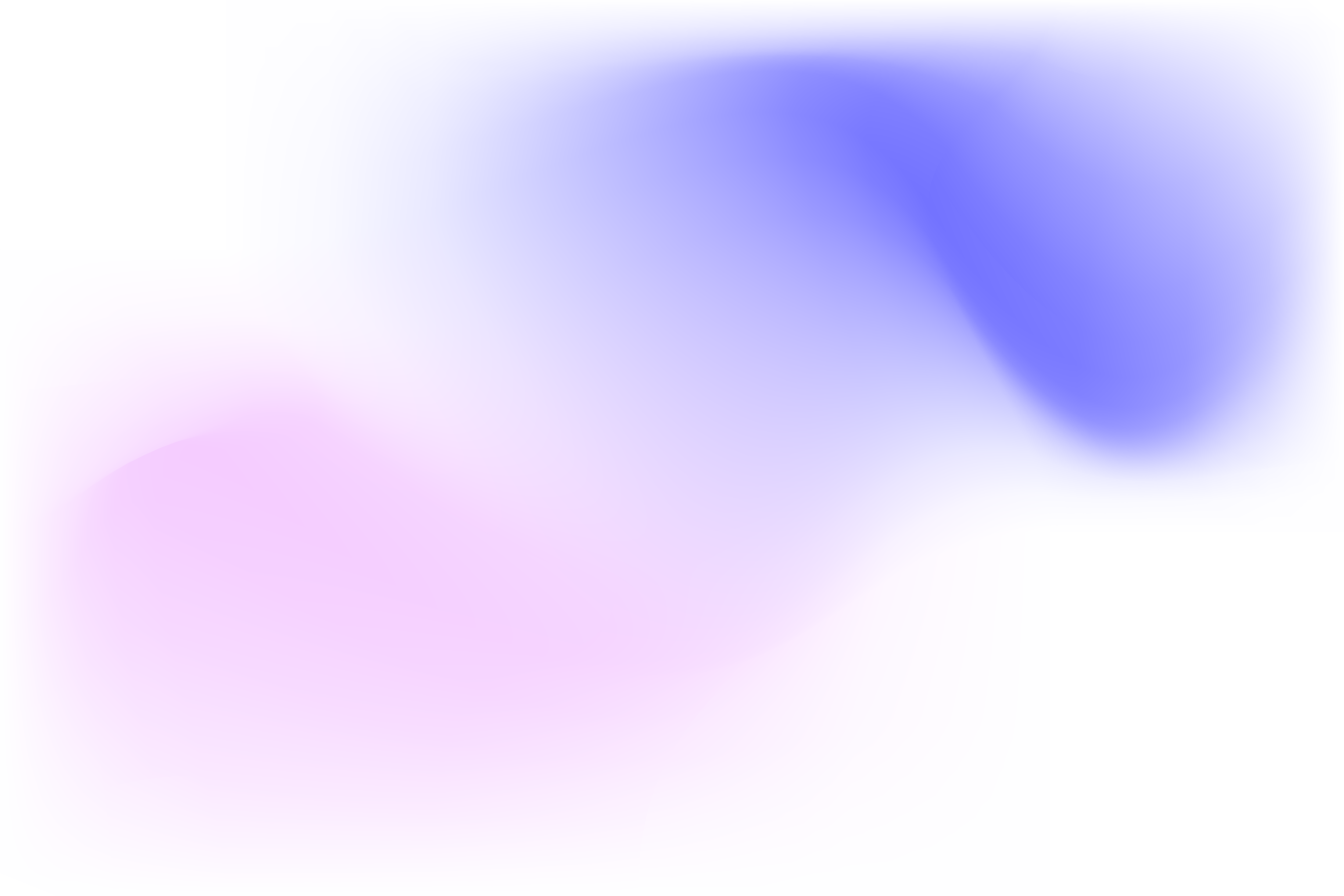 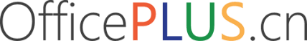 01
近期工作汇报
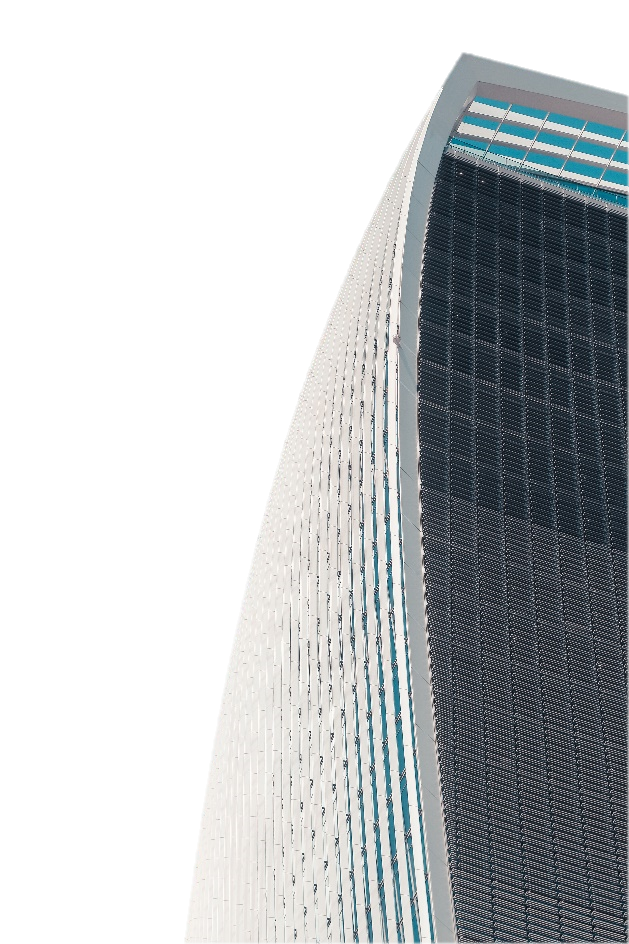 RECENT WORK REPORT
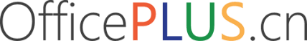 近期工作汇报
市场监督工作
体系认证工作
组织绩效工作
输入文本内容处输入文本内容处输入文本内容处输入文本内容处输入文本内容处文本内容处输入文本内容处输入文本内容处输入
输入文本内容处输入文本内容处输入文本内容处输入文本内容处输入文本内容处文本内容处输入文本内容处输入文本内容处输入
输入文本内容处输入文本内容处输入文本内容处输入文本内容处输入文本内容处文本内容处输入文本内容处输入文本内容处输入
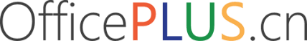 近期工作汇报
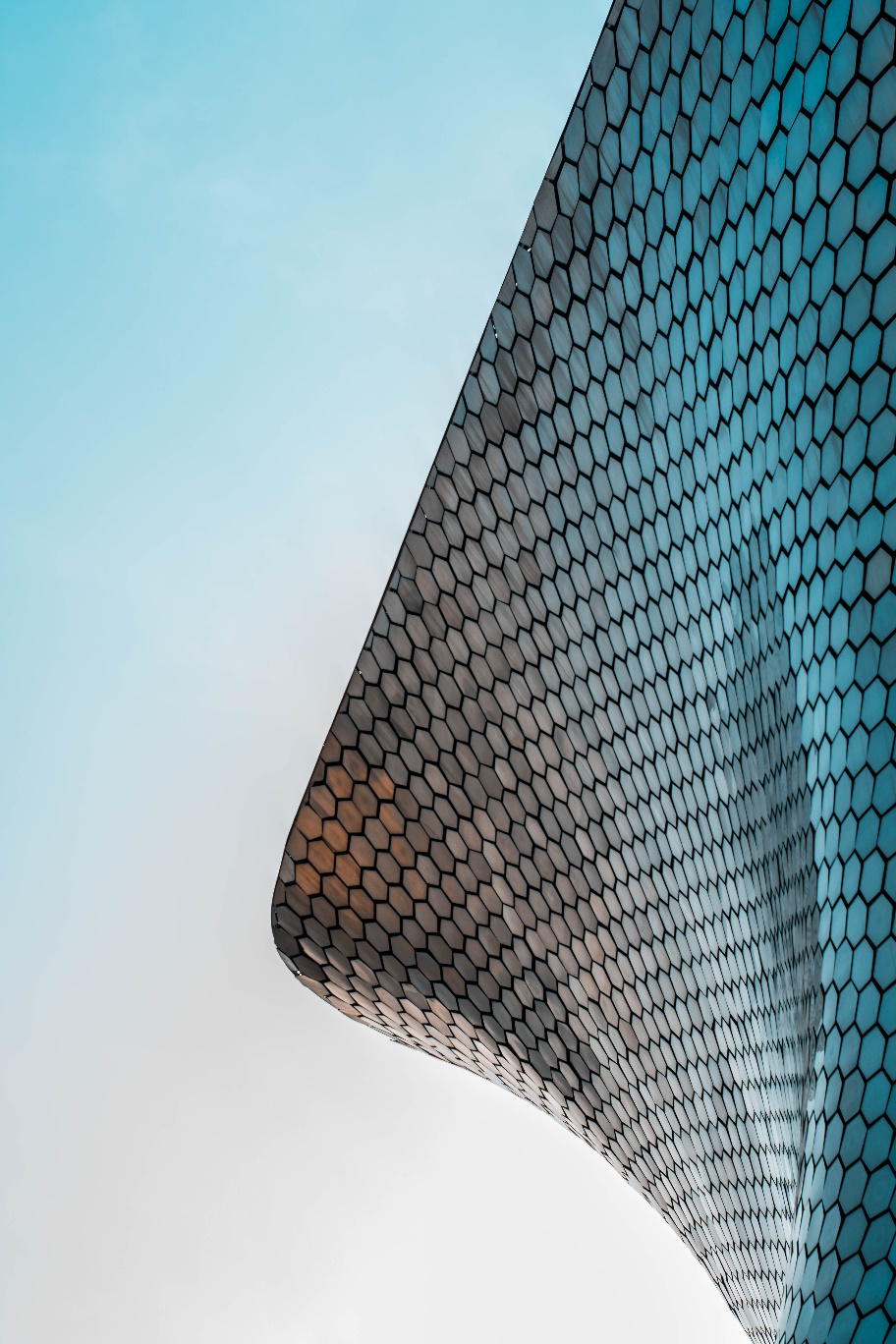 市场监督工作：
输入文本内容处输入文本内容处输入文本内容处输入文本内容处输入文本内容处文本内容处输入文本内容处输入文本内容处输入输入文本内容处输入文本内容处输入
输入文本内容处输入文本内容处输入文本内容处输入文本内容处输入文本内容处文本内容处输入文本内容处输入文本内容处输入输入文本内容处输入文本内容处输入
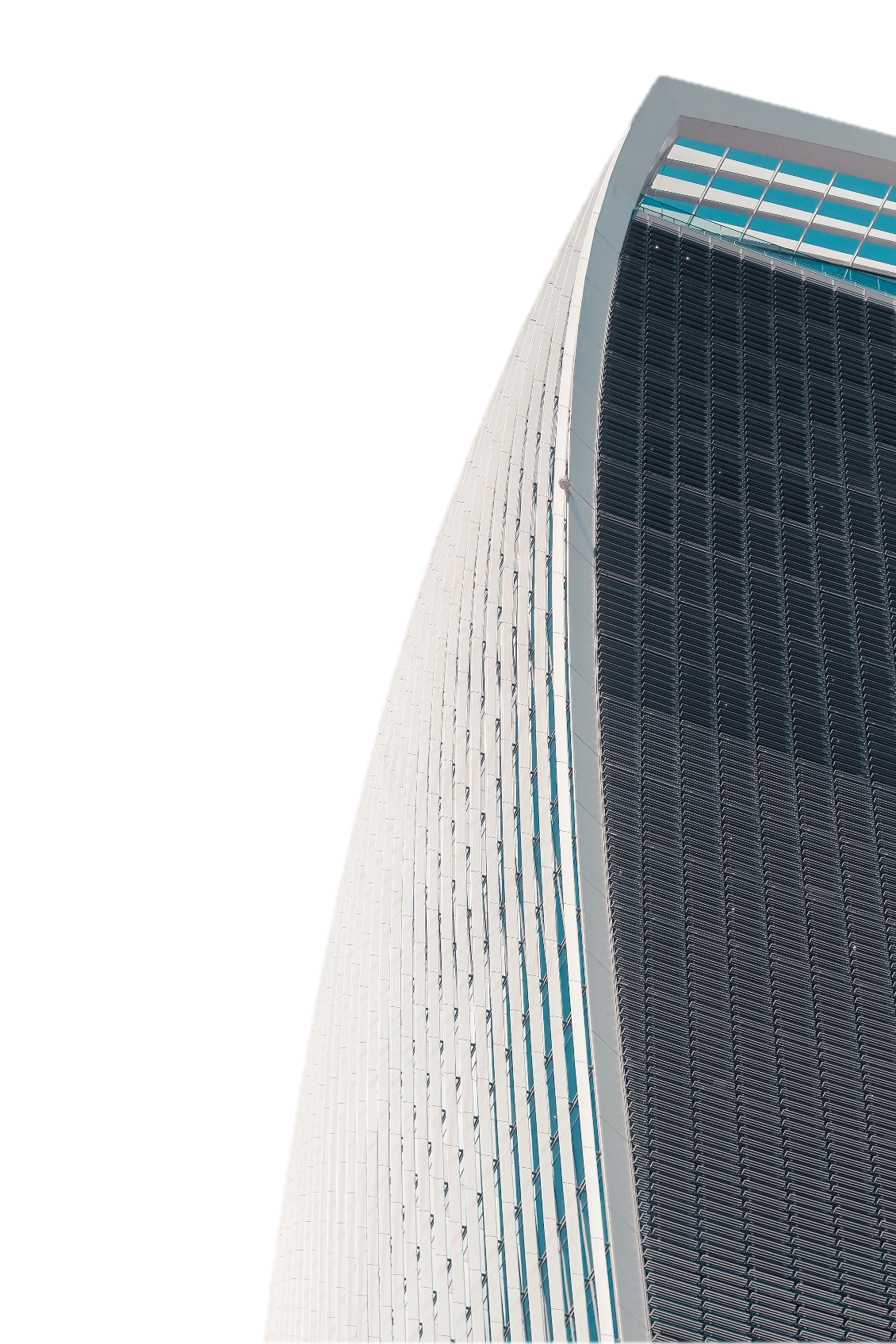 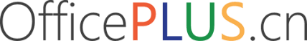 近期工作汇报
市场环境监察
市场秩序整理
市场前景开拓
输入文本内容处输入文本内容处输入文本内容处输入文本内容处输入文本内容处文本内容处输入文本内容输入文本内容处输入
输入文本内容处输入文本内容处输入文本内容处输入文本内容处输入文本内容处文本内容处输入文本内容输入文本内容处输入
输入文本内容处输入文本内容处输入文本内容处输入文本内容处输入文本内容处文本内容处输入文本内容输入文本内容处输入
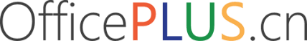 近期工作汇报
成就标题处
成就标题处
输入文本内容处输入文本内容处输入文本内容处输入文本内容处输入文本内容处文本内容处输入
输入文本内容处输入文本内容处输入文本内容处输入文本内容处输入文本内容处文本内容处输入
环境监察成就
输入文本内容处输入文本内容处输入文本内容处输入文本内容处输入文本内容处文本内容
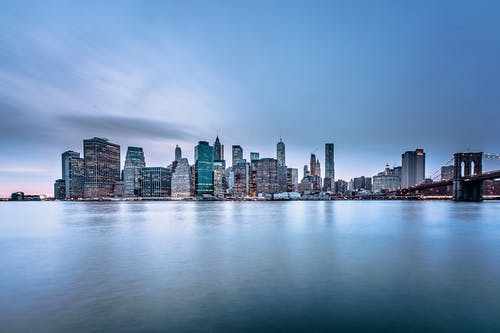 成就标题处
成就标题处
输入文本内容处输入文本内容处输入文本内容处输入文本内容处输入文本内容处文本内容处输入
输入文本内容处输入文本内容处输入文本内容处输入文本内容处输入文本内容处文本内容处输入
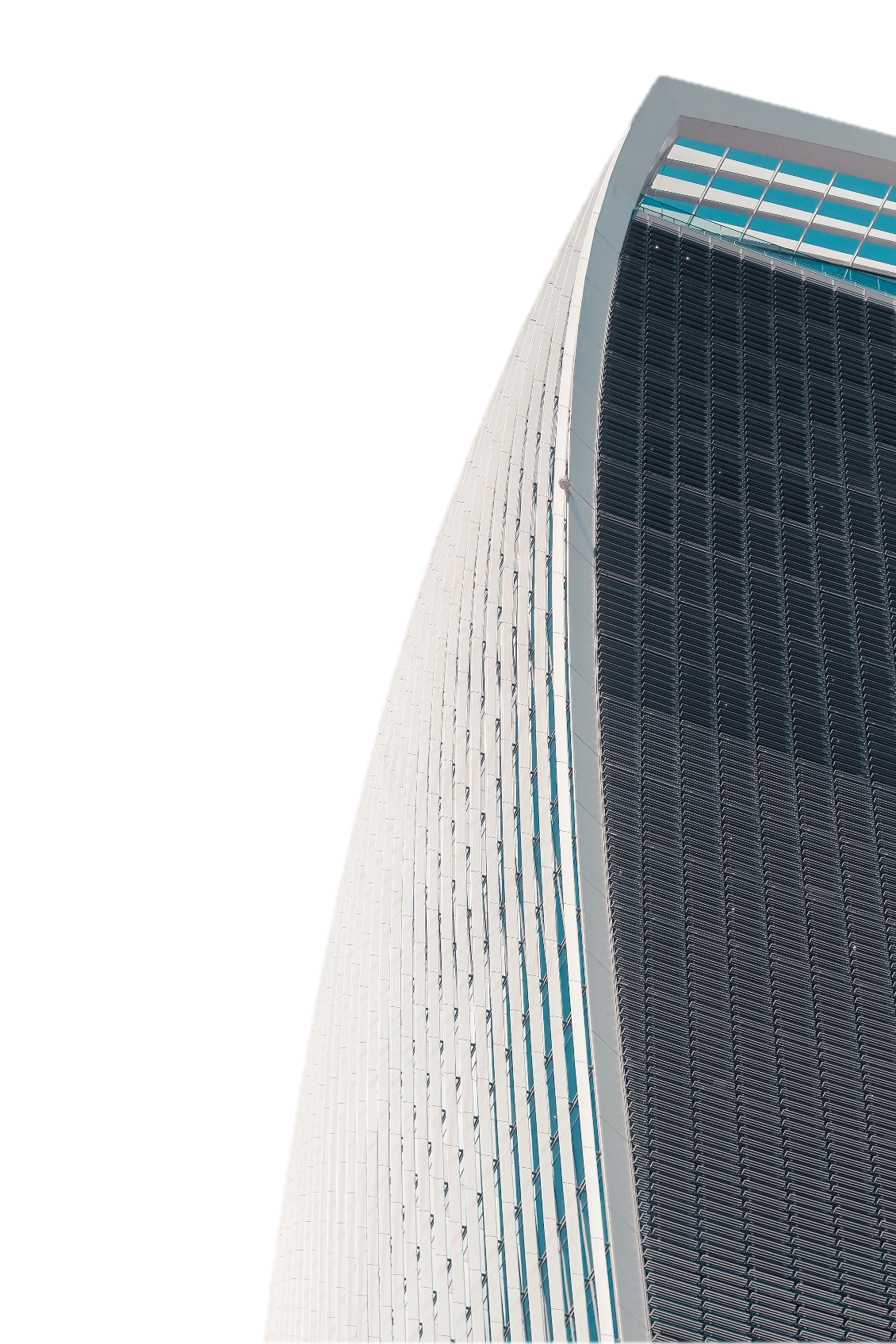 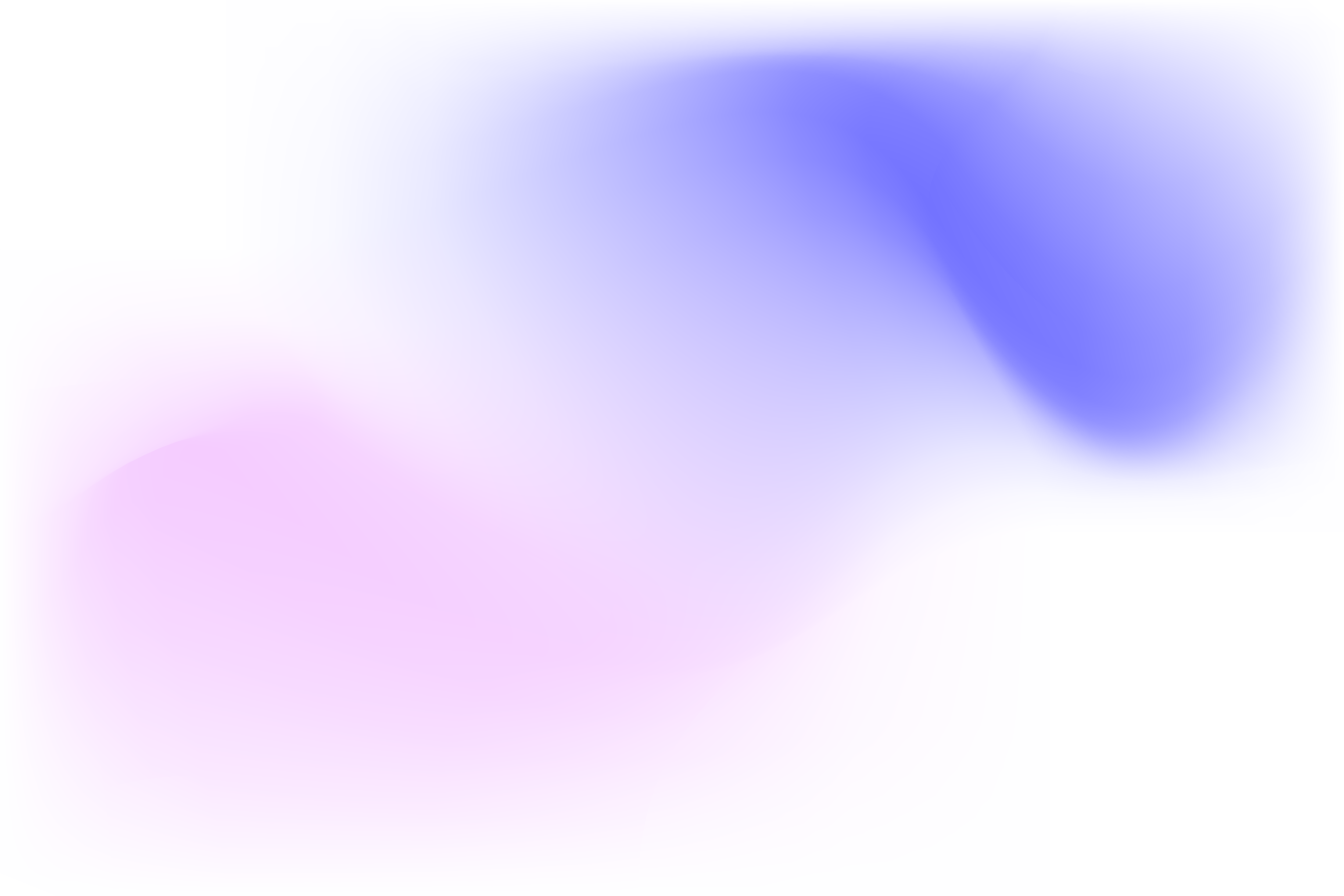 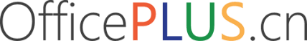 02
项目进展总结
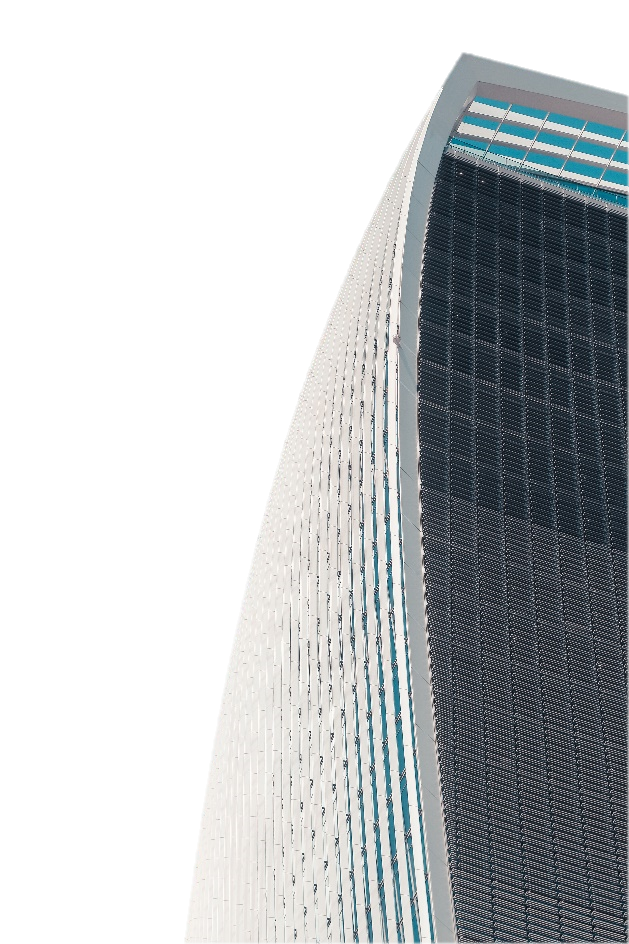 PROJECT PROGRESS SUMMARY
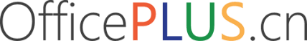 项目进展总结
输入文本内容处输入文本内容处输入文本内容处输入文本内容处输入文本内容处文本内容处输入内容处输入文本内容处文本内容处输入
输入文本内容处输入文本内容处输入文本内容处输入文本内容处输入文本内容处文本内容处输入内容处输入文本内容处文本内容处输入
项目实施过程
项目实施过程
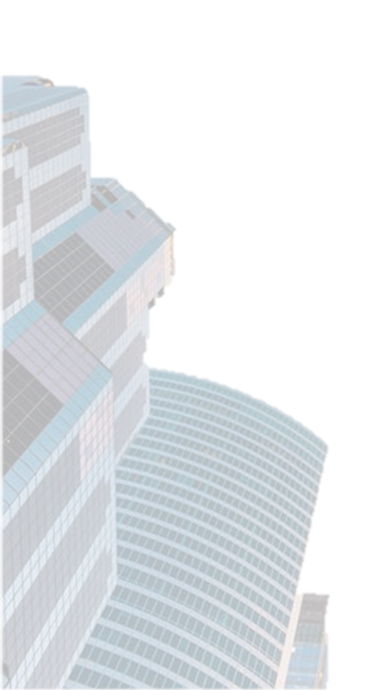 输入文本内容处输入文本内容处输入文本内容处输入文本内容处输入文本内容处文本内容处输入内容处输入文本内容处文本内容处输入
输入文本内容处输入文本内容处输入文本内容处输入文本内容处输入文本内容处文本内容处输入内容处输入文本内容处文本内容处输入
项目实施过程
项目实施过程
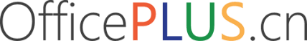 项目进展总结
项目进展总结
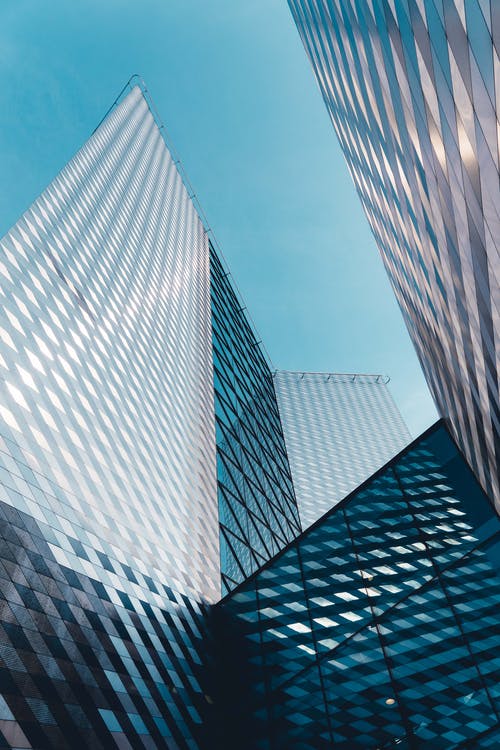 项目成功总结
项目亮点总结
输入文本内容处输入文本内容处输入文本内容处输入文本内容处输入文本内容处文本内容处输入
输入文本内容处输入文本内容处输入文本内容处输入文本内容处输入文本内容处文本内容处输入
项目改进之处
项目不足分析
输入文本内容处输入文本内容处输入文本内容处输入文本内容处输入文本内容处文本内容处输入
输入文本内容处输入文本内容处输入文本内容处输入文本内容处输入文本内容处文本内容处输入
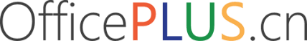 项目进展总结
项目经验总结：
输入文本内容处输入文本内容处输入文本内容处输入文本内容处输入文本内容处文本内容处输入文本内容处输入文本内容处输入输入文本内容处输入文本内容处输入内容处输入文本内容处输入文本内容处输入文本内容处输入文本内容处文本内容处输入文本内容处输入文本内容处输入输入文本内容处输入文本内容处输入
项目经验总结
项目经验总结
输入文本内容处输入文本内容处输入文本内容处输入文本内容处输入文本内容处文本内容处输入输入文本内容处输入文本内容
输入文本内容处输入文本内容处输入文本内容处输入文本内容处输入文本内容处文本内容处输入输入文本内容处输入文本内容
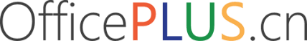 项目进展总结
项目经验总结
输入文本内容处输入文本内容处输入文本内容处输入文本内容处输入文本内容处文本内容处输入输入文本内容处输入文本内容
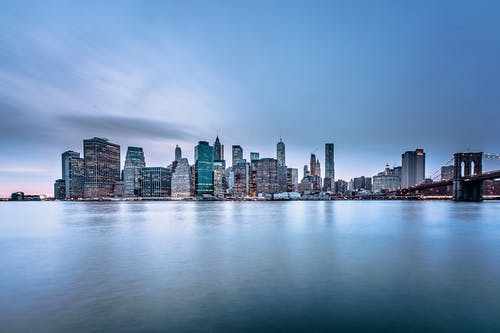 项目经验总结
输入文本内容处输入文本内容处输入文本内容处输入文本内容处输入文本内容处文本内容处输入输入文本内容处输入文本内容
项目经验总结
输入文本内容处输入文本内容处输入文本内容处输入文本内容处输入文本内容处文本内容处输入输入文本内容处输入文本内容
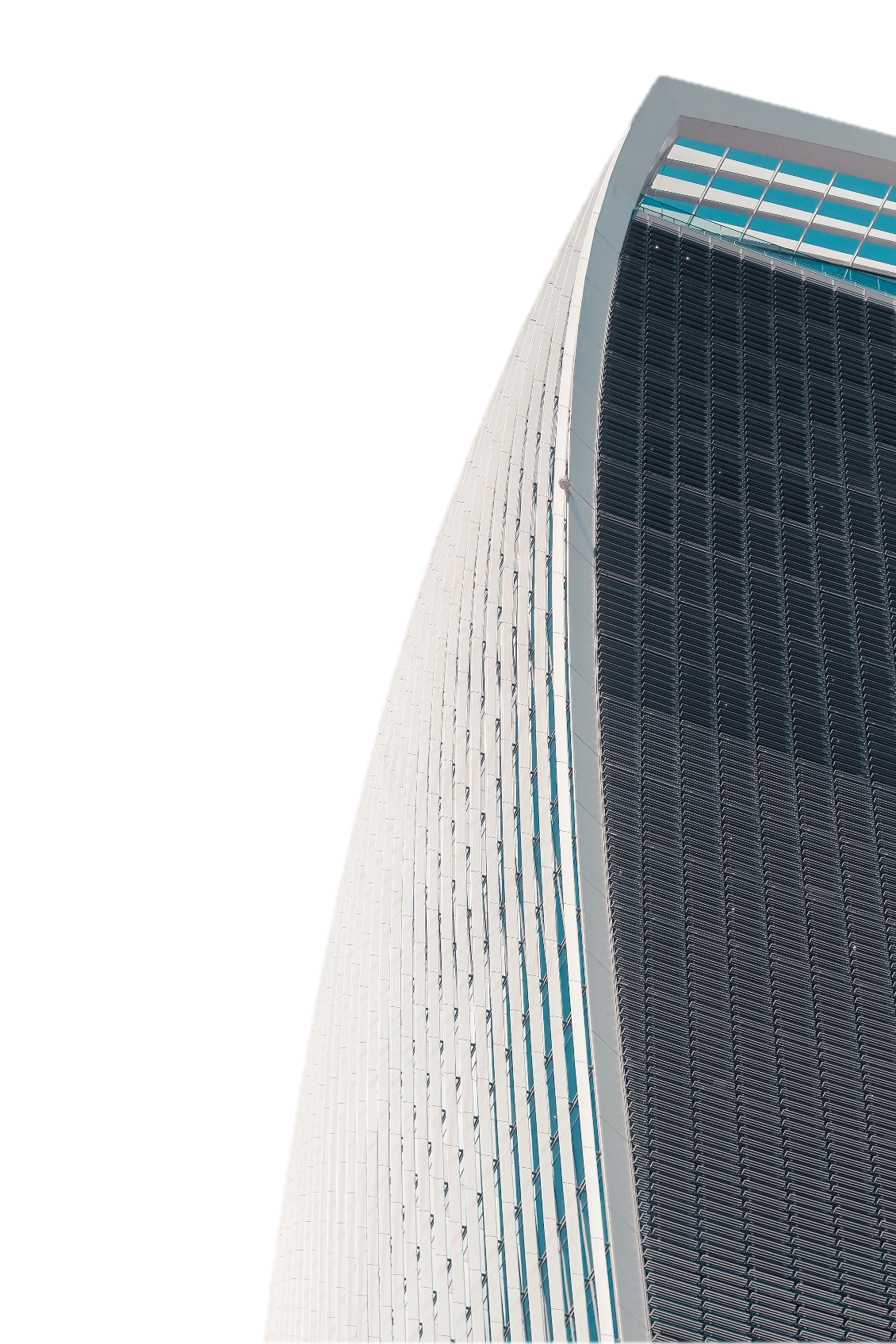 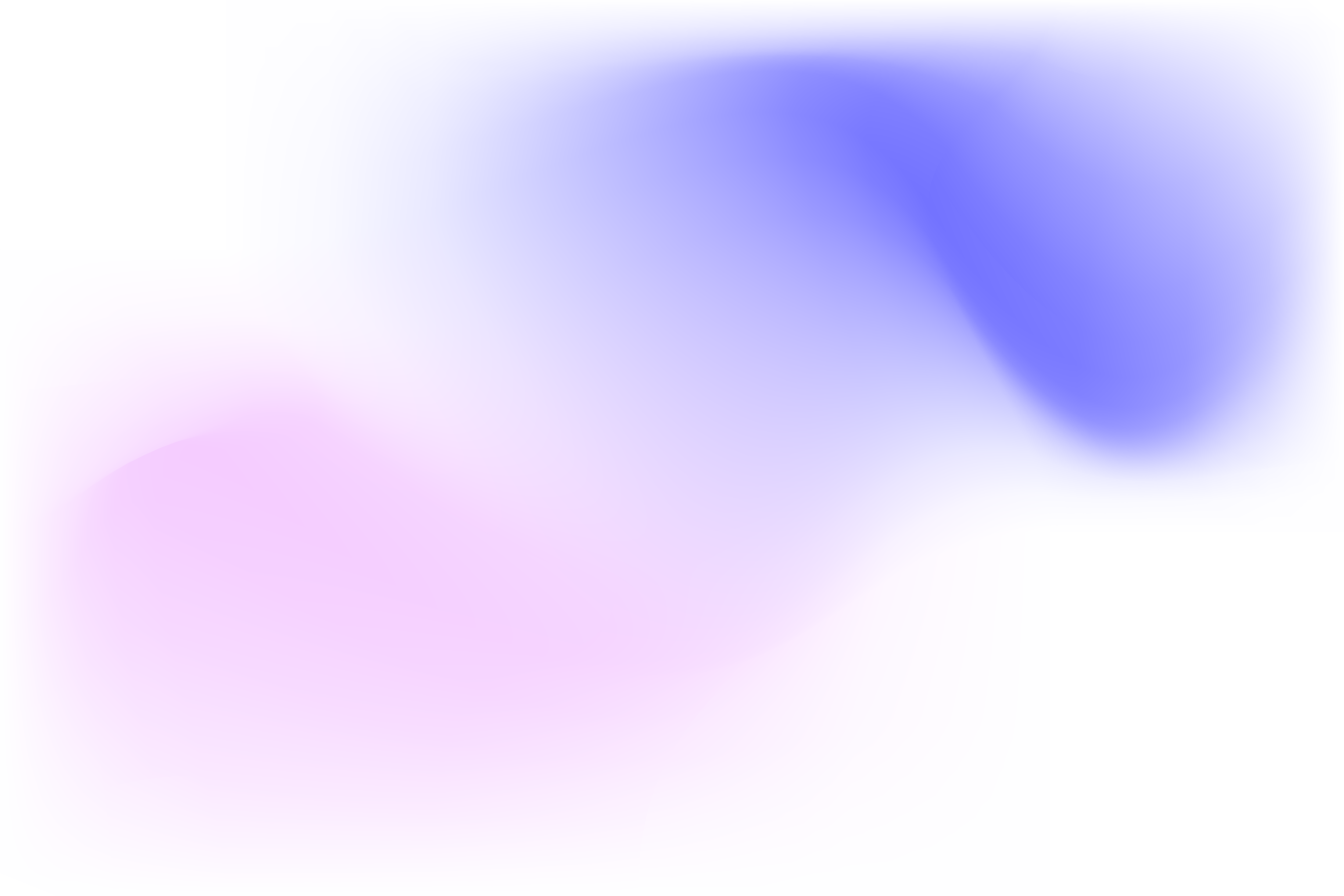 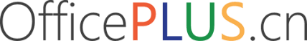 03
未来工作计划
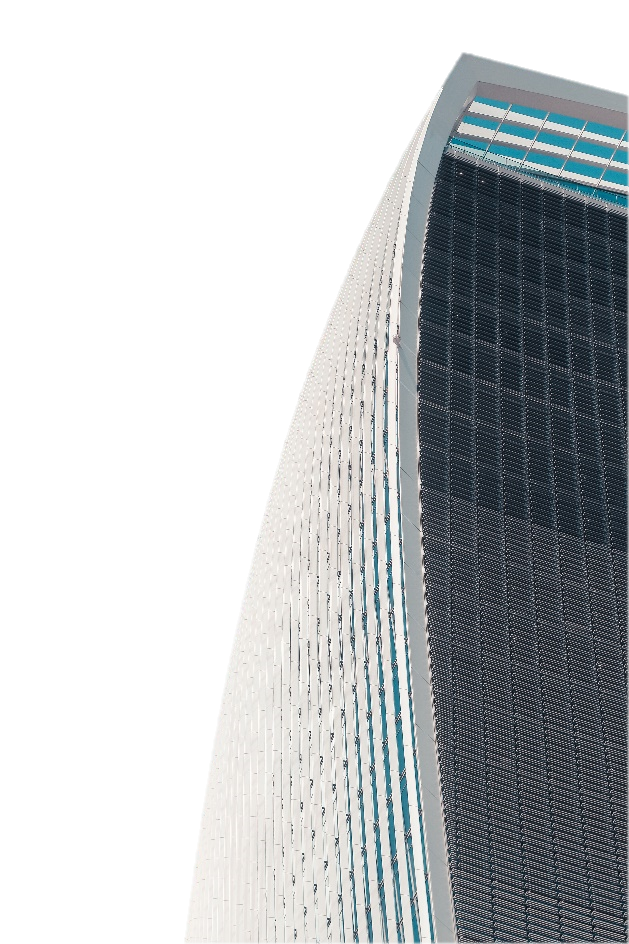 PROJECT PROGRESS SUMMARY
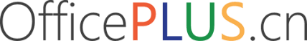 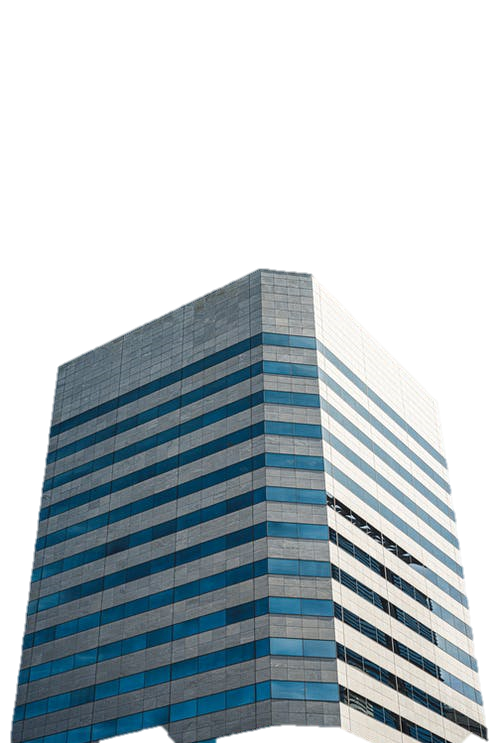 未来工作计划
工作计划内容
工作计划内容
工作计划安排
输入文本内容处输入文本内容处输入文本内容处输入文本内容处输入文本内容处文本内容处输入输入文本内容处输入文本内容
输入文本内容处输入文本内容处输入文本内容处输入文本内容处输入文本内容处文本内容处输入输入文本内容处输入文本内容
工作计划内容
工作计划内容
输入文本内容处输入文本内容处输入文本内容处输入文本内容处输入文本内容处文本内容处输入输入文本内容处输入文本内容
输入文本内容处输入文本内容处输入文本内容处输入文本内容处输入文本内容处文本内容处输入输入文本内容处输入文本内容
工作计划内容
工作计划内容
工作计划内容
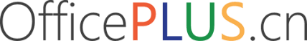 未来工作计划
工作计划内容
输入文本内容处输入文本内容处输入文本内容处输入文本内容处输入文本内容处文本内容处输入输入文本内容处输入文本内容
输入文本内容处输入文本内容处输入文本内容处输入文本内容处输入文本内容处文本内容处输入输入文本内容处输入文本内容
输入文本内容处输入文本内容处输入文本内容处输入文本内容处输入文本内容处文本内容处输入输入文本内容处输入文本内容
输入文本内容处输入文本内容处输入文本内容处输入文本内容处输入文本内容处文本内容处输入输入文本内容处输入文本内容
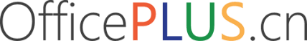 未来工作计划
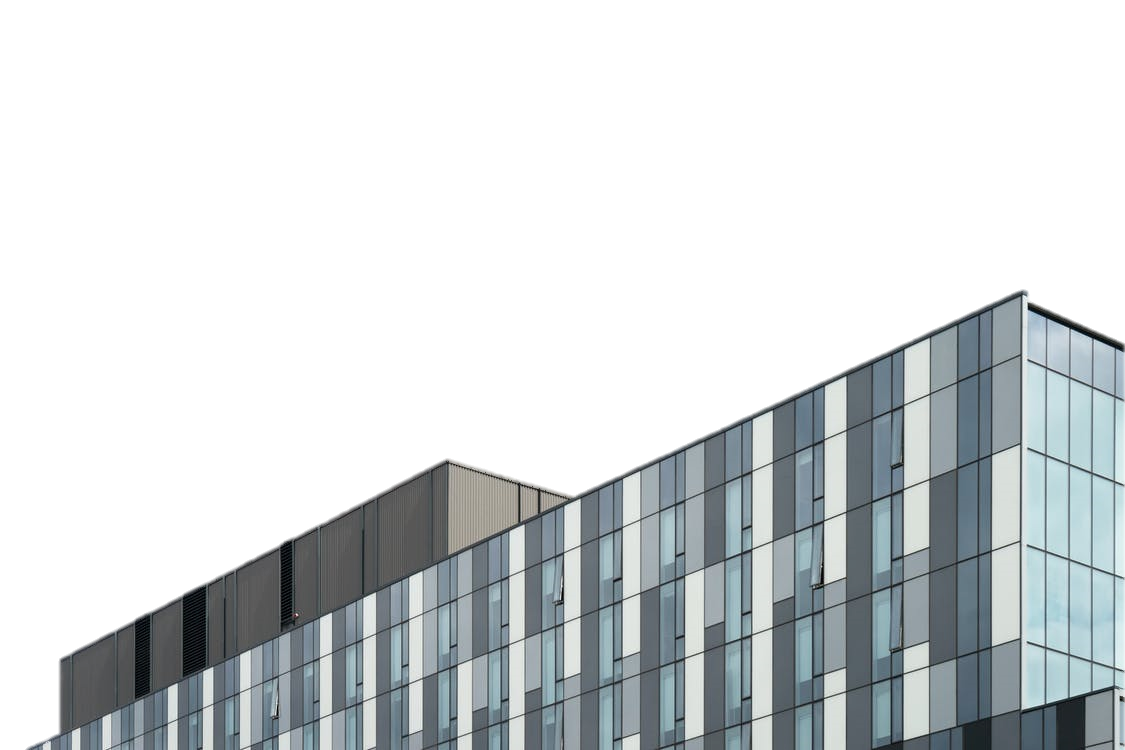 第一阶段
01
输入文本内容处输入文本内容处输入文本内容处输入文本内容处输入文本内容处文本内容处输入输入文本内容处内容处输入文本内容处输入文本内容处输入文本内容处输入文本内容
第二阶段
02
输入文本内容处输入文本内容处输入文本内容处输入文本内容处输入文本内容处文本内容处输入输入文本内容处输入文本内容
第三阶段
03
输入文本内容处输入文本内容处输入文本内容处输入文本内容处输入文本内容处文本内容处输入输入文本内容处输入文本内容
工作计划
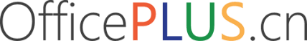 未来工作计划
工作计划内容
工作计划内容
输入文本内容处输入文本内容处输入文本内容处输入文本内容处输入文本内容处文本内容处输入输入文本内容处输入文本内容输入文本内容处输入文本内容处输入文本内容处输入
输入文本内容处输入文本内容处输入文本内容处输入文本内容处输入文本内容处文本内容处输入输入文本内容处输入文本内容输入文本内容处输入文本内容处输入文本内容处输入
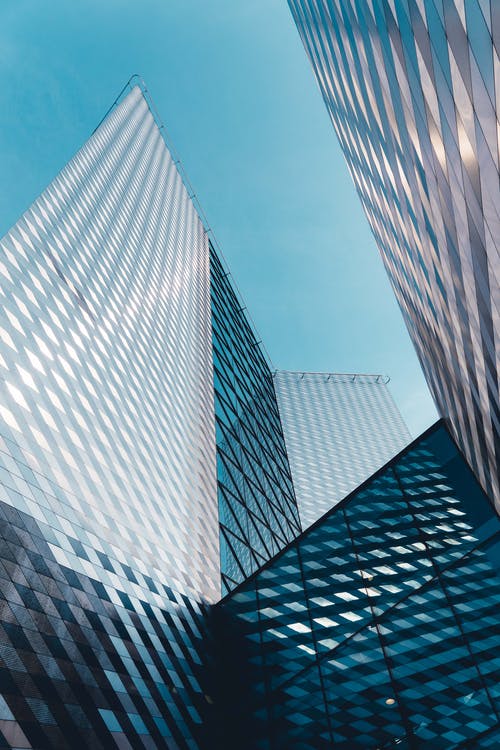 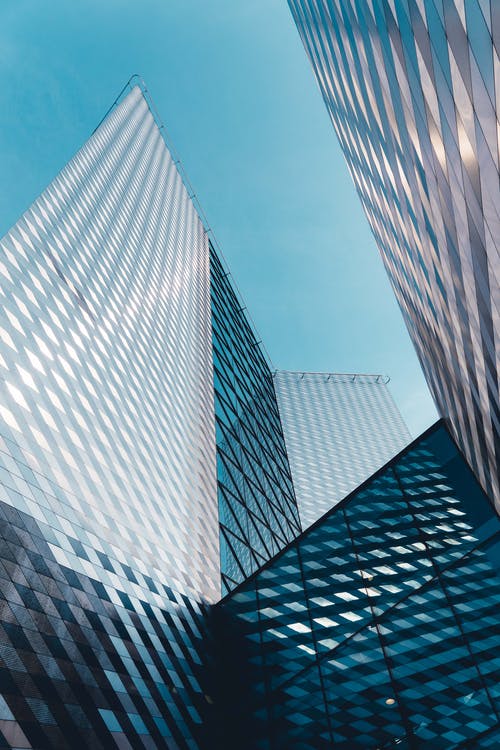 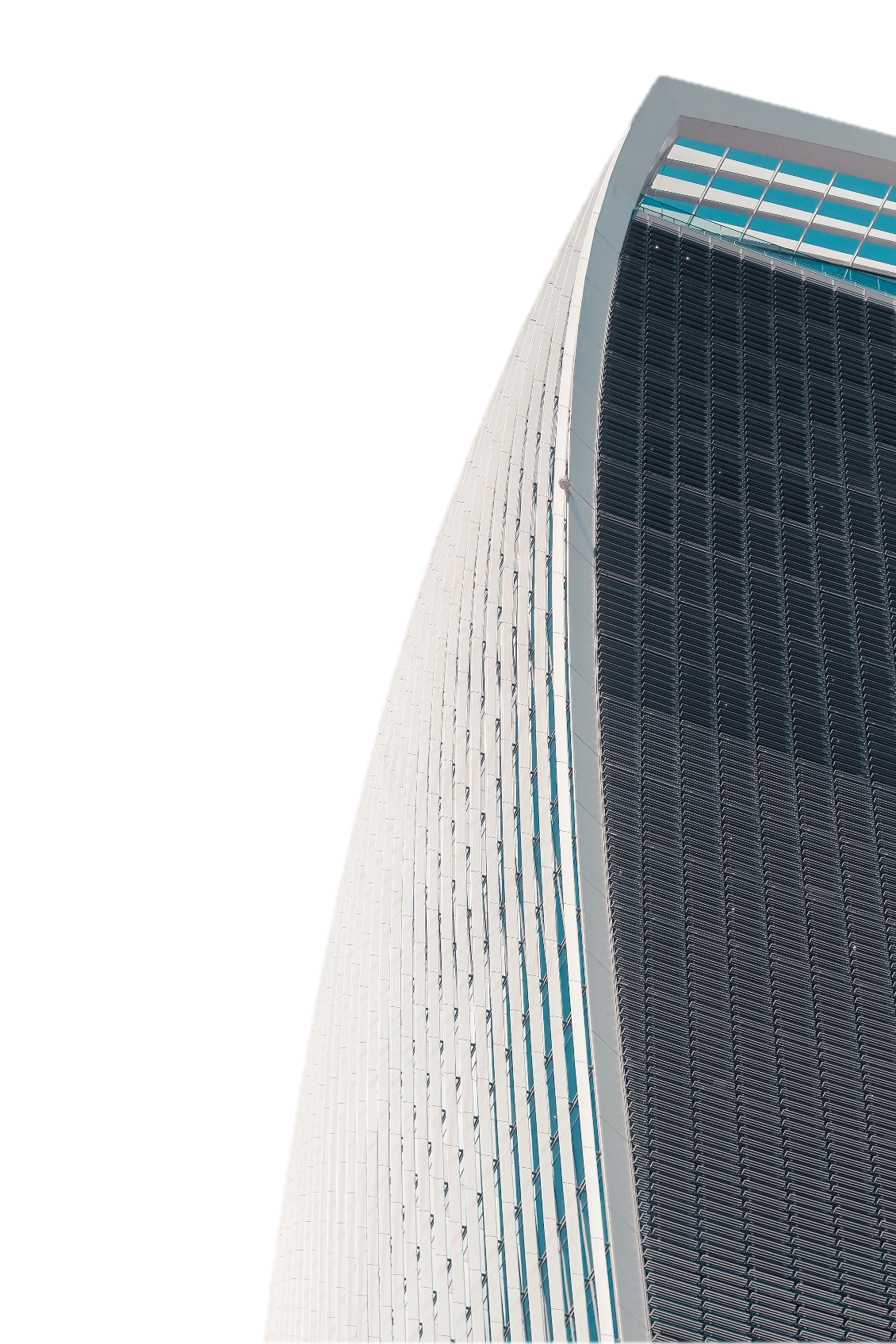 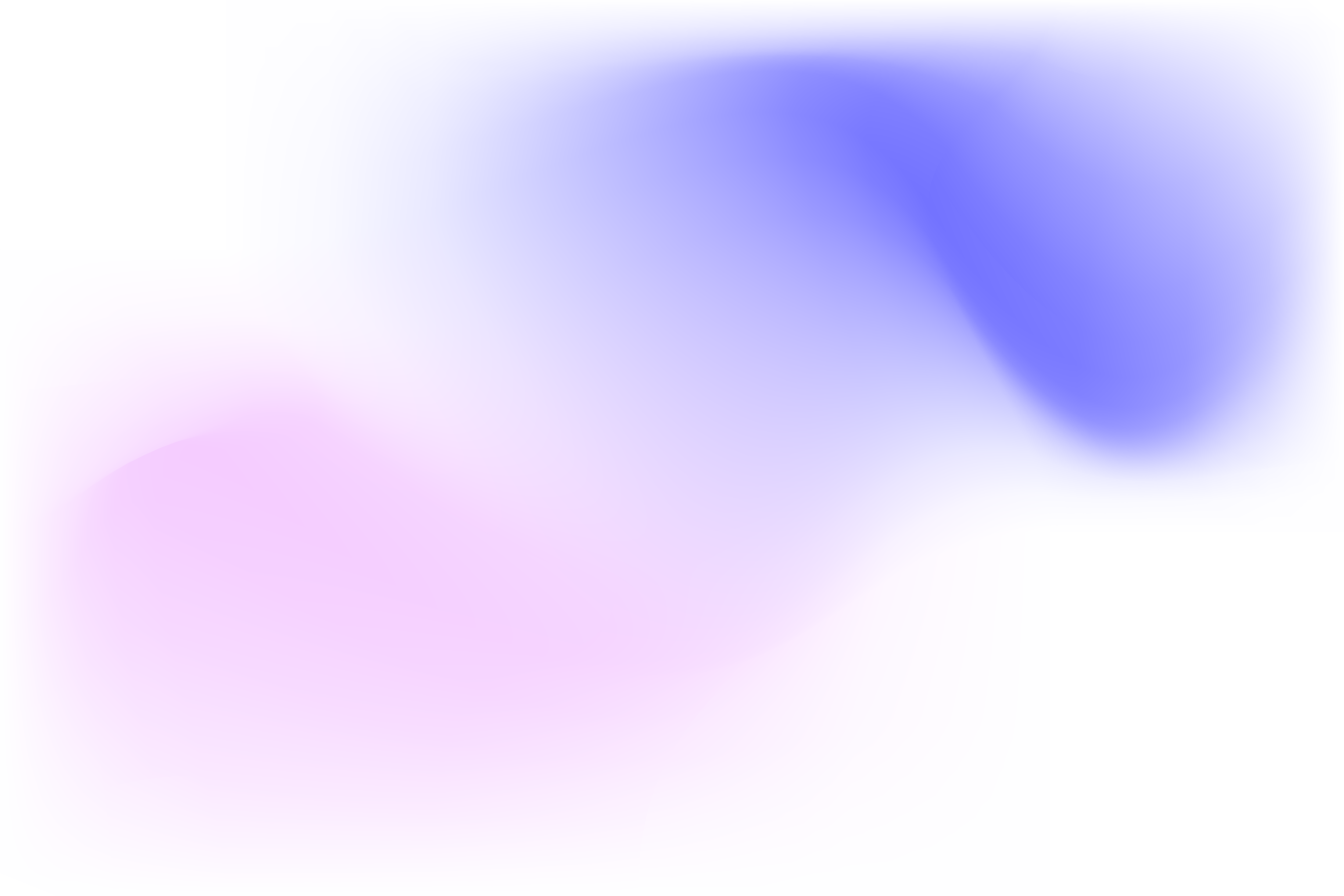 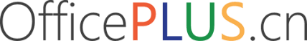 XXX科技有限公司
渐变色感谢您的观看
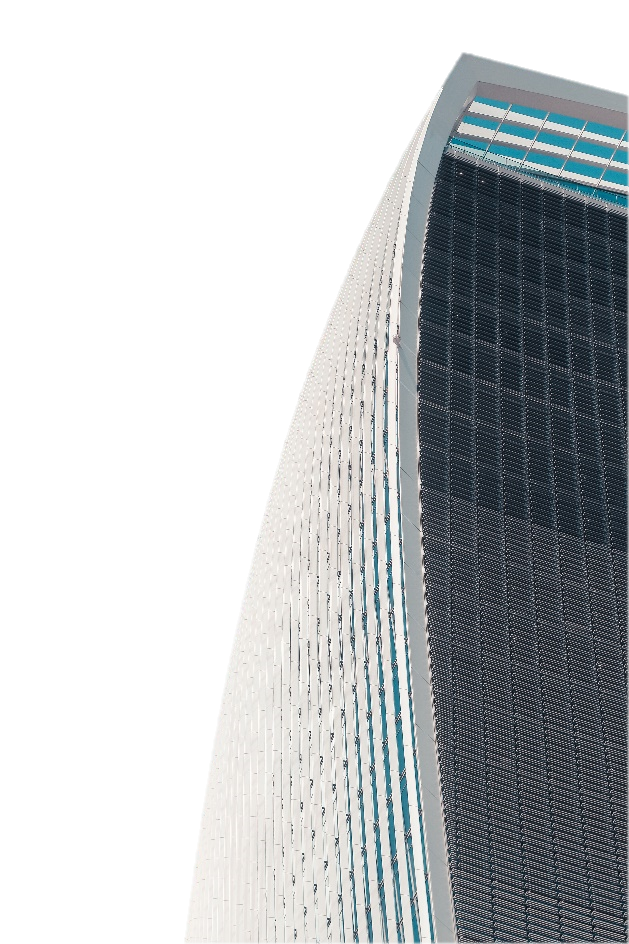 BLUE BUSINESS WORK REPORT TEMPLATE BLUE BUSINESS WORK REPORT TEMPLATE
汇报人：OfficePLUS
OfficePLUS.cn
标注
字体使用


行距

素材

声明



作者
中文：思源黑体/思源宋体
英文：Arail

标题 1.0
正文 1.5
Freepik/pexels

本网站所提供的任何信息内容（包括但不限于 PPT 模板、Word 文档、Excel 图表、图片素材等）均受《中华人民共和国著作权法》、《信息网络传播权保护条例》及其他适用的法律法规的保护，未经权利人书面明确授权，信息内容的任何部分(包括图片或图表)不得被全部或部分的复制、传播、销售，否则将承担法律责任。

海风